Beiratkozás Tankerületi Központ fenntartásában működő középfokú köznevelési intézménybe2024
KRÉTA
elektronikus ügyintézés
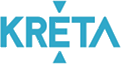 Általános információk
A középfokú intézménybe a 2024/2025. tanévre történő beiratkozás időpontja: 
2024. június 26-28. (szerda-péntek)
A szülőknek a beiratkozás napján személyesen meg kell jelenni a középfokú intézményben. A gyermek személyi igazolványát, az általános iskolai tanulmányok befejezését igazoló bizonyítványát, valamint a beiratkozáshoz szükséges dokumentumok, nyilatkozatok eredeti példányát a beiratkozáskor be kell mutatni.
A beiratkozáshoz szükséges adatok azonban előzetesen, a KRÉTA rendszeren keresztül is megadhatók az intézmény számára, gyorsítva ezzel a középfokú intézménybe történő beiratkozás folyamatát.
A szülőknek az előzetes, elektronikus adatbeküldésre 
2024. június 19. és 2024. június 26. közötti időszakban van lehetősége.
Online adatbeküldés
2024. június 19. és 2024. június 26. között

KRÉTA e-ügyintézés modulba való belépés

Gondviselői jogosultsággal az általános iskola KRÉTA rendszerébe

Ideiglenes regisztrációval
		https://eugyintezes.e-kreta.hu/kezdolap

BKI – Beiratkozás középfokú intézménybe ügy választása
Gondviselői jogosultsággal történő KRÉTA belépéssel
Az általános iskolától kapott KRÉTA gondviselői jogosultsággal az általános iskola KRÉTA rendszerébe kell belépni.
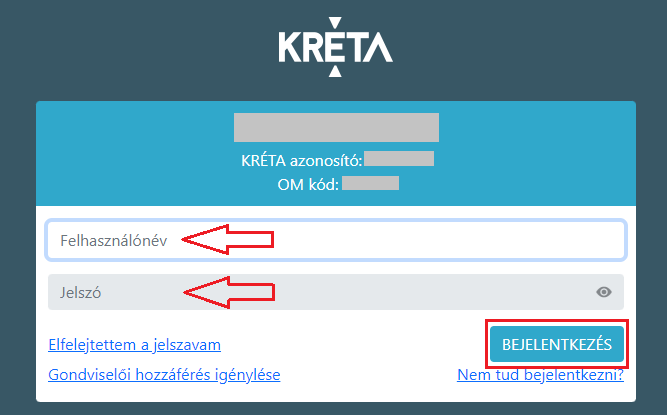 Ideiglenes regisztrációval
https://eugyintezes.e-kreta.hu/kezdolap








Beiratkozás középfokú intézménybe – BKI ügy kiválasztása
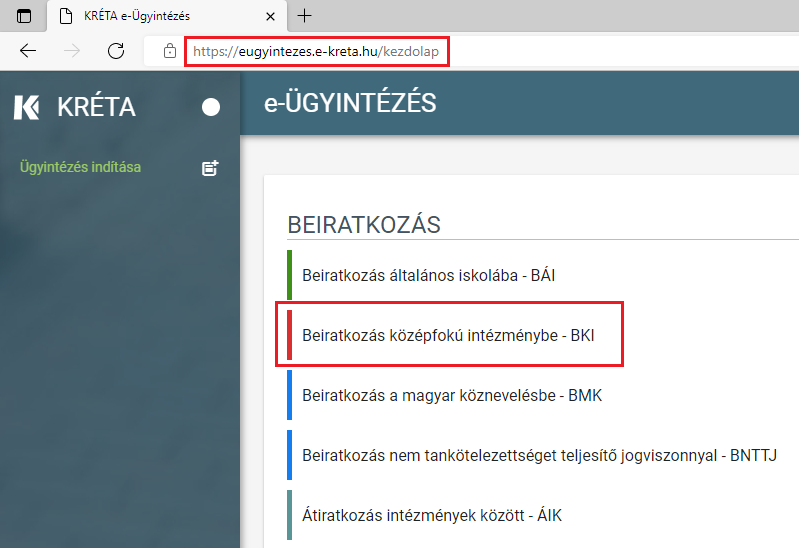 Ideiglenes regisztrációval
A tájékoztató üzenet megismerése és jóváhagyása
Ideiglenes regisztráció létrehozása
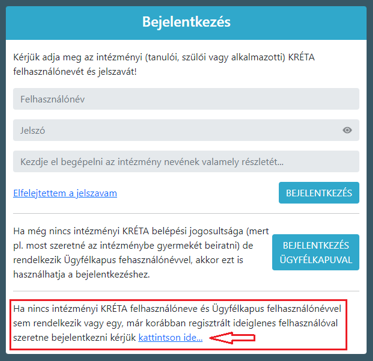 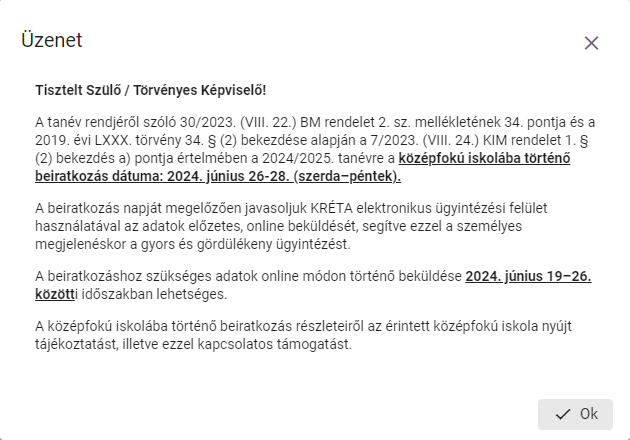 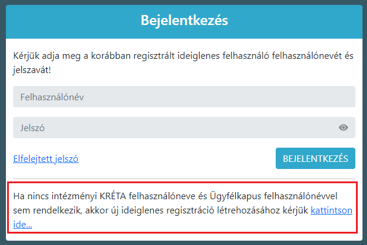 Ideiglenes regisztrációval
Ideiglenes regisztráció létrehozása
Szükséges adatok, jelölések:
Név
E-mail cím
Felhasználónév
Jelszó
Ismételt jelszó
Adatkezelési tájékoztató elfogadása
reCAPTCHA jelölés (Nem vagyok robot)
Regisztráció megerősítése
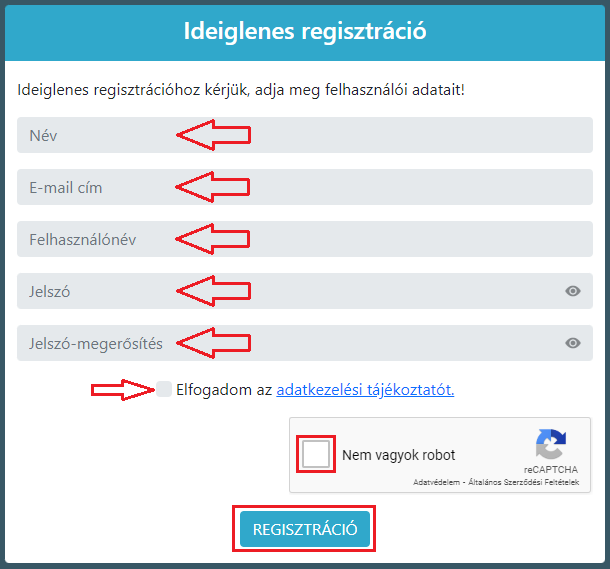 Sikeres regisztrációt követően a rendszer automatikusan a Bejelentkezés felületre állítja a szülőt.
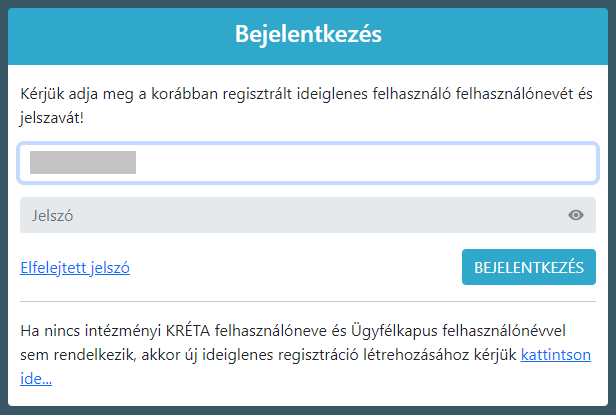 Beiratkozás középfokú intézménybe – tanulói adatok
Személyes adatok






Gondviselői jogosultsággal belépve a rendszer a gyermek adatait áttölti a beiratkozás felületére, melyeket a szülőnek ellenőriznie kell, szükség esetén pedig módosíthatja azokat.
Igazolványok
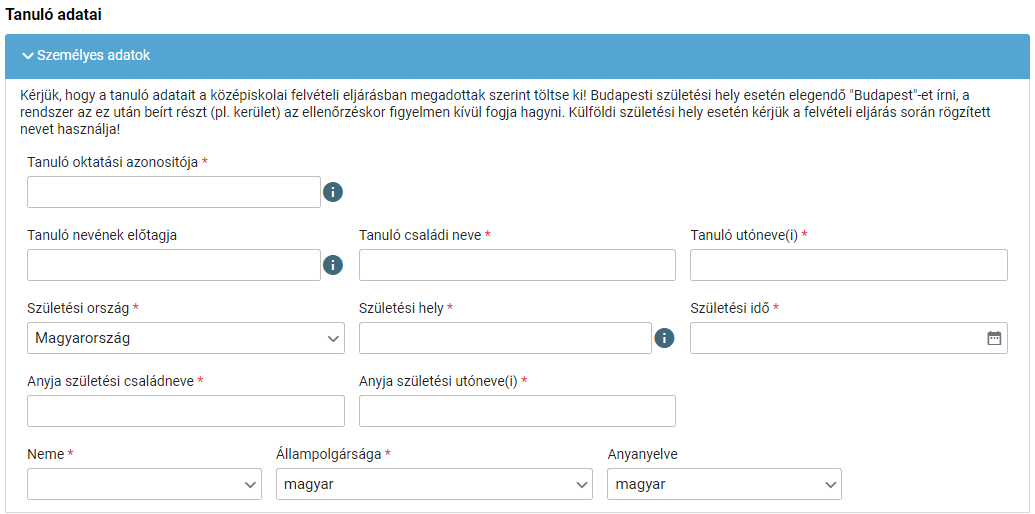 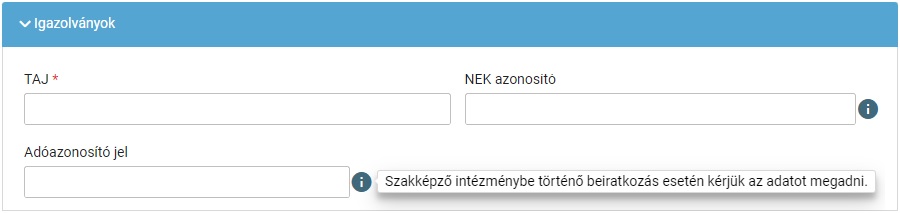 Tanulói adatok
Lakóhely/Tartózkodási hely adatai
Állandó lakóhely
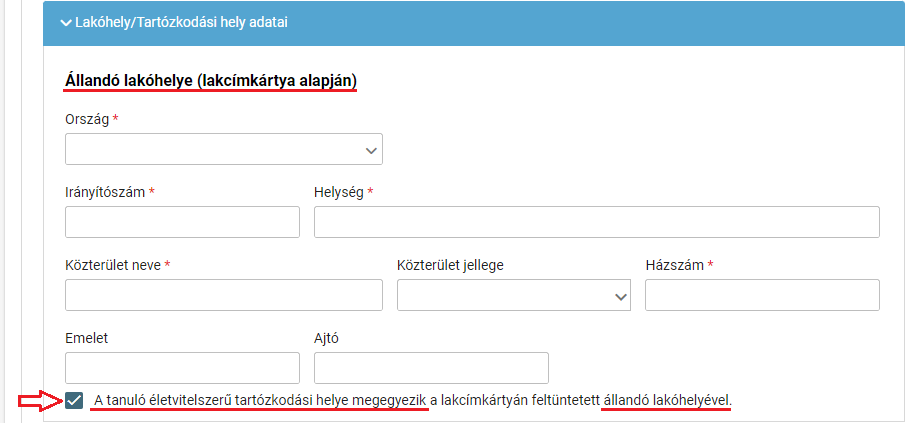 Tartózkodási hely
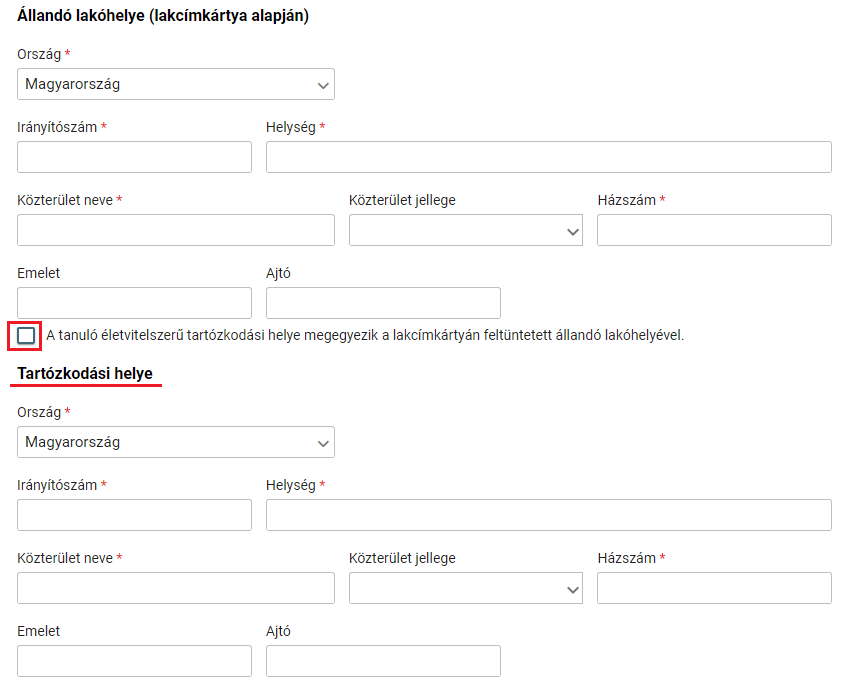 Alapértelmezetten a tanuló életvitelszerű tartózkodási helye megegyezik az állandó lakóhelyével.

Tartózkodási hely rögzítéséhez kattintson a jelölő négyzetbe (a pipa kivétele céljából).
Tanulói adatok
Szülő(k)/Törvényes képviselő(k) adatai
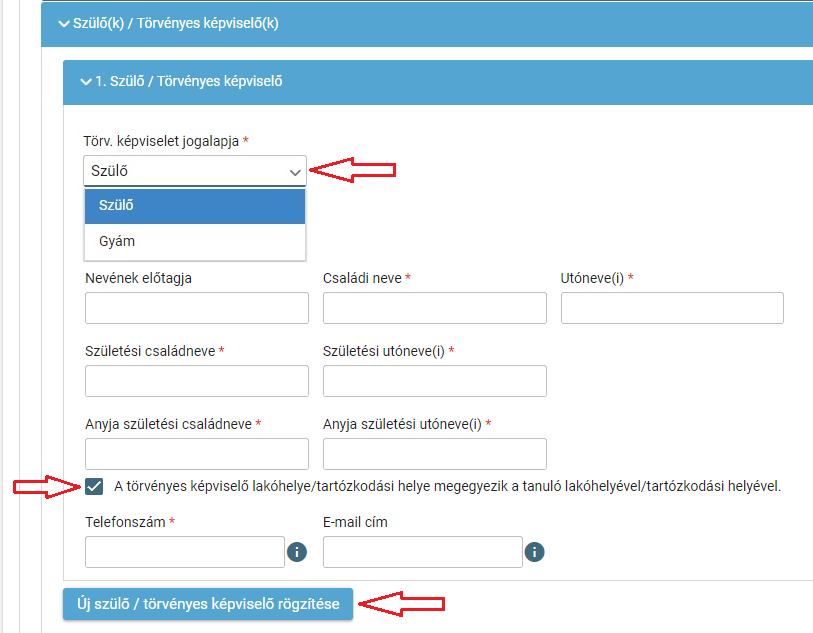 Amennyiben a szülő/törvényes képviselő lakóhelye/tartózkodási helye nem azonos a tanuló lakóhelyével/tartózkodási helyével, akkor az a felületen megadható.
Mindkét szülő/törvényes képviselő adata rögzíthető a rendszerben.
Tanulói adatok és nyilatkozatok
Sajátos nevelési igény, hátrányos helyzet jelölése








Nyilatkozatok – kollégiumi ellátás, étkezés igénylésének jelölése
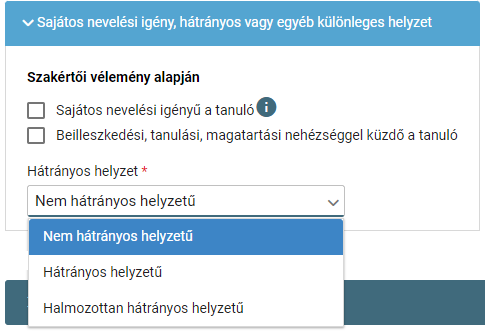 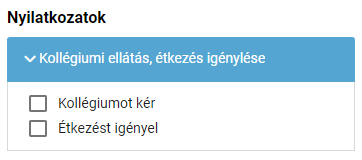 A középfokú köznevelési intézmény, amelybe a tanuló felvételt nyert
Középfokú köznevelési intézmény

A középfokú köznevelési intézmény nevének megadása. 
			(Az intézmény azonosítót és az intézmény címét az intézmény 								neve alapján a rendszer kitölti.)
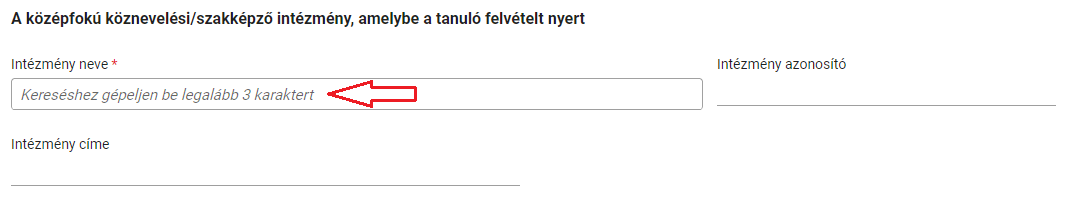 Megjegyzés és dokumentumok csatolásának lehetősége
A Megjegyzés mező a szülő/törvényes képviselő által szabadon szerkeszthető, a beiratkozással összefüggő közlendők rögzítésére szolgál.
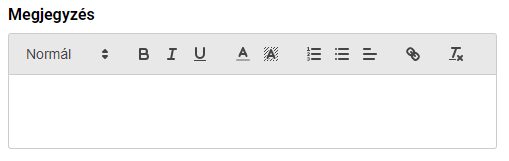 A felületen a szülőnek/törvényes képviselőnek lehetősége van a beiratkozással összefüggő dokumentumok feltöltésére, azonban a személyazonosító igazolvány, az általános iskolai tanulmányok befejezését igazoló bizonyítvány, valamint a középfokú intézmény által kért egyéb dokumentumok eredeti példányát a beiratkozás napján személyesen be kell mutatni.
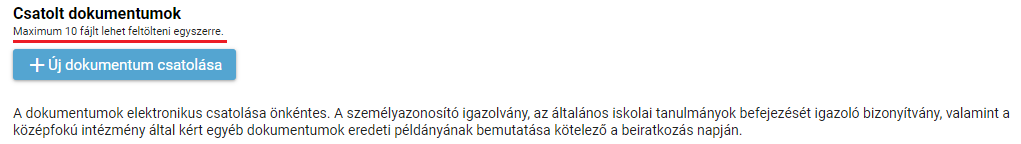 Beiratkozási dokumentumok előnézete és beküldés
Az „Előnézet” funkció használatával a szülőnek/törvényes képviselőnek lehetősége van a beküldeni kívánt dokumentumok előzetes megtekintésére.
Amennyiben a beiratkozás folyamatát a szülő/törvényes képviselő megszakítja, lehetőség van a felületen megadott adatok piszkozatként történő mentésére és későbbi időpontban történő szerkesztésére.





A beiratkozás dokumentumai beküldhetők digitális aláírással, vagy papíron, kézzel történő aláírással.
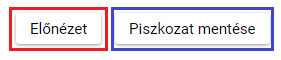 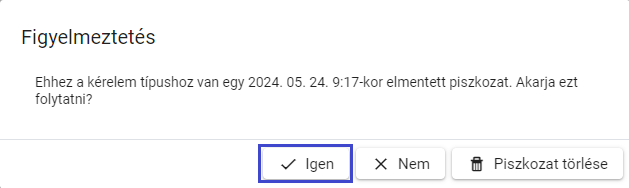 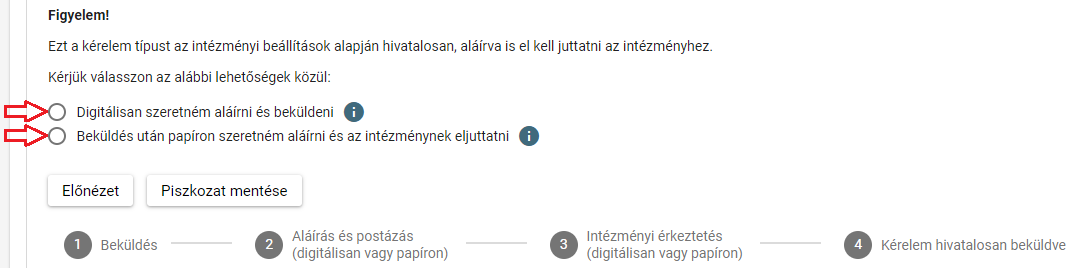 Digitális aláírás és beküldés
„Digitálisan szeretném aláírni és beküldeni” funkció választása.
„Digitális aláírás és beküldés” gombra kattintás.








A rendszer rákérdez, hogy a szülő/törvényes képviselő valóban be kívánja küldeni az adatlapot, és figyelmeztetést küld, hogy ebben az esetben az adatokon módosítani már nem lehet.
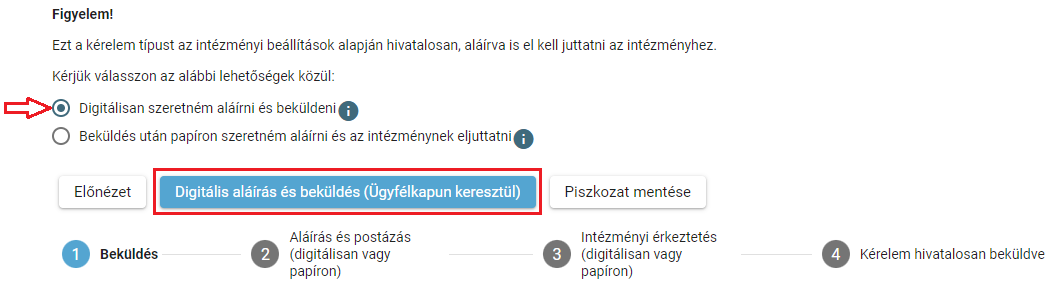 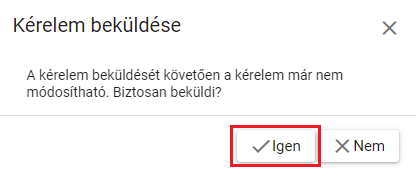 Digitális aláírás és beküldés
Az Ügyfélkapuval történő azonosítást követően a rendszer jelzi a beküldés folyamatát.










A középfokú intézménybe történő beiratkozás felületén nyomon követhető a dokumentumok beküldésének folyamata.
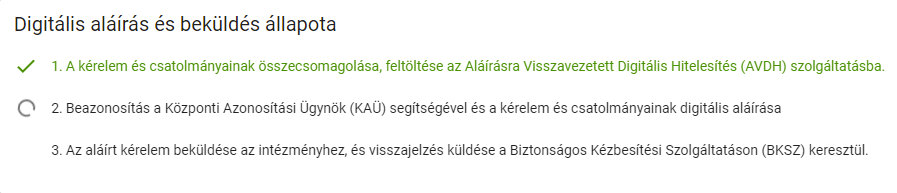 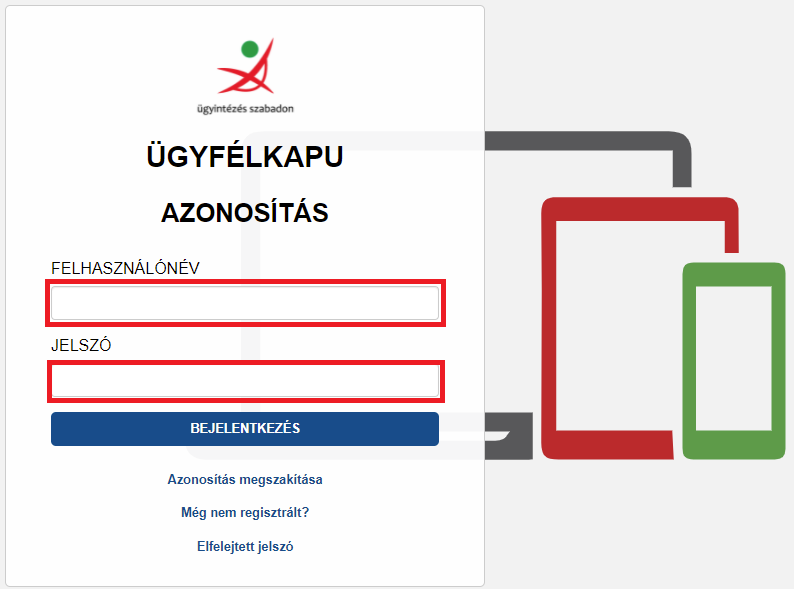 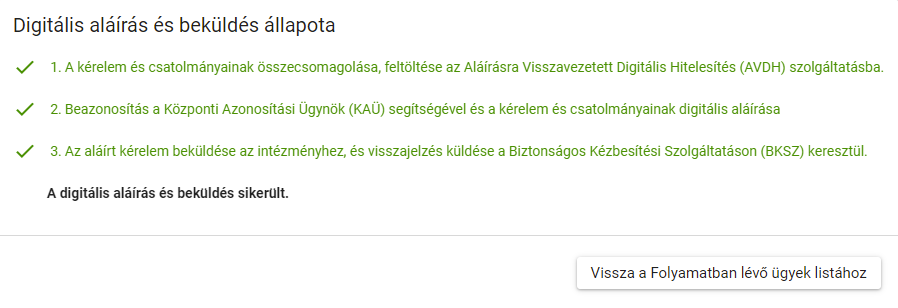 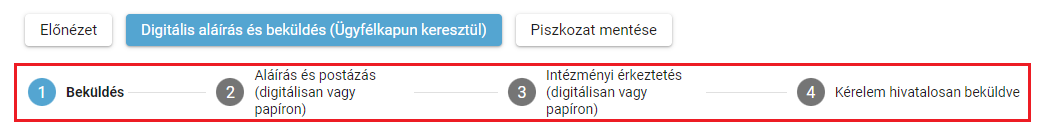 Kézzel történő aláírás és beküldés
„Beküldés után papíron szeretném aláírni és az intézménynek eljuttatni” funkció választása.
„Beküldés” gombra kattintás.







A rendszer rákérdez, hogy a szülő/törvényes képviselő valóban be kívánja küldeni az adatlapot és figyelmeztetést küld, hogy ebben az esetben az adatokon módosítani már nem lehet.
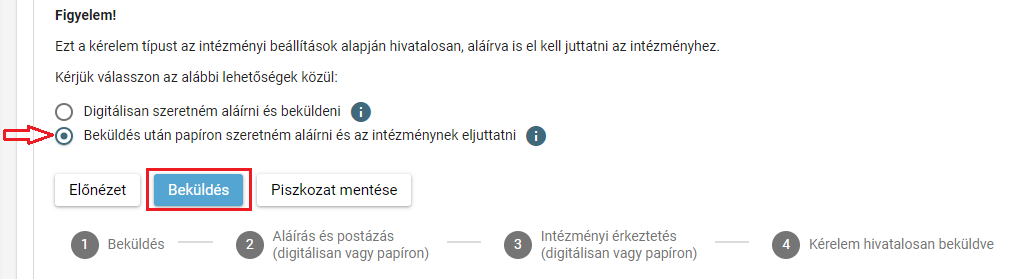 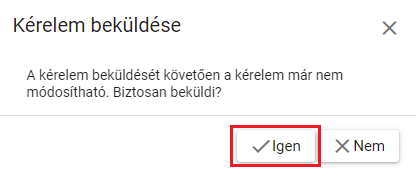 Az elektronikus ügy beküldése
A kérelem beküldését jóváhagyó „Igen” gombra történő kattintást követően a rendszer azonosítja a gyermeket és az elektronikus ügy beküldésre kerül.
 


Amennyiben a rendszer a gyermek adatait nem találja meg a középfokú intézmény által feltöltött  adatok között, akkor az adatok pontosítására és a középfokú intézménnyel való kapcsolatfelvételre figyelmeztető üzenetet küld.
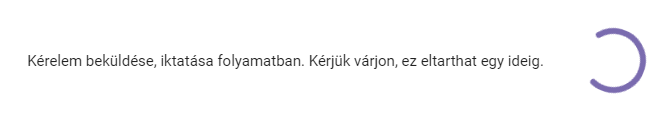 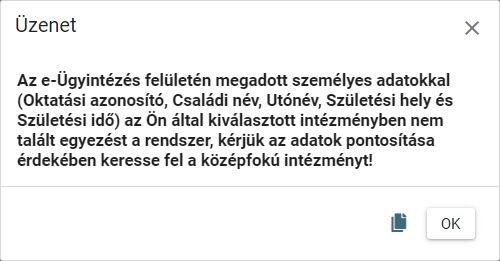 A beküldött elektronikus ügy nyomon követése
A szülő/törvényes képviselő a beküldött elektronikus ügy státuszát az e-Ügyintézés felületén nyomon tudja követni.
A KRÉTA e-Ügyintézés felületére történő belépést követően a szülő/törvényes képviselő bármikor megtekintheti a beküldött ügy státuszát a „Folyamatban lévő ügyek” felületén.








Az ügyre kattintva láthatja annak adatait.
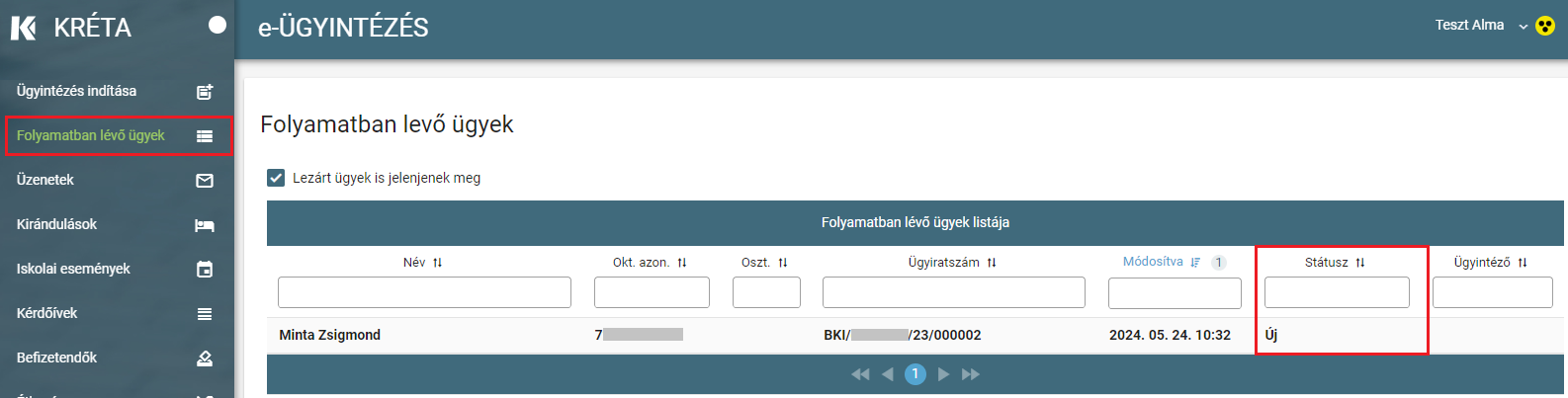